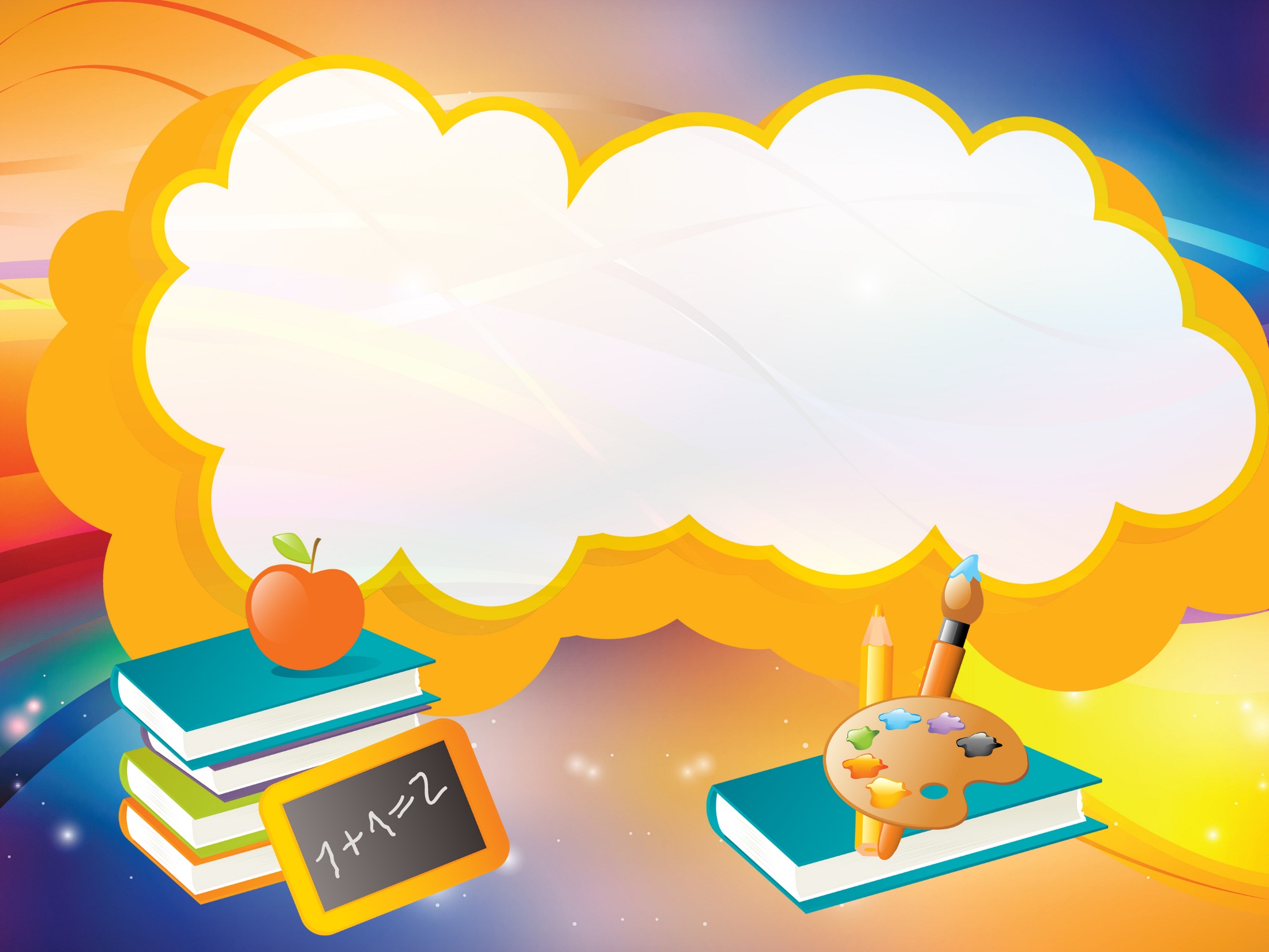 «Хочу много знать.
 Хочу много уметь»
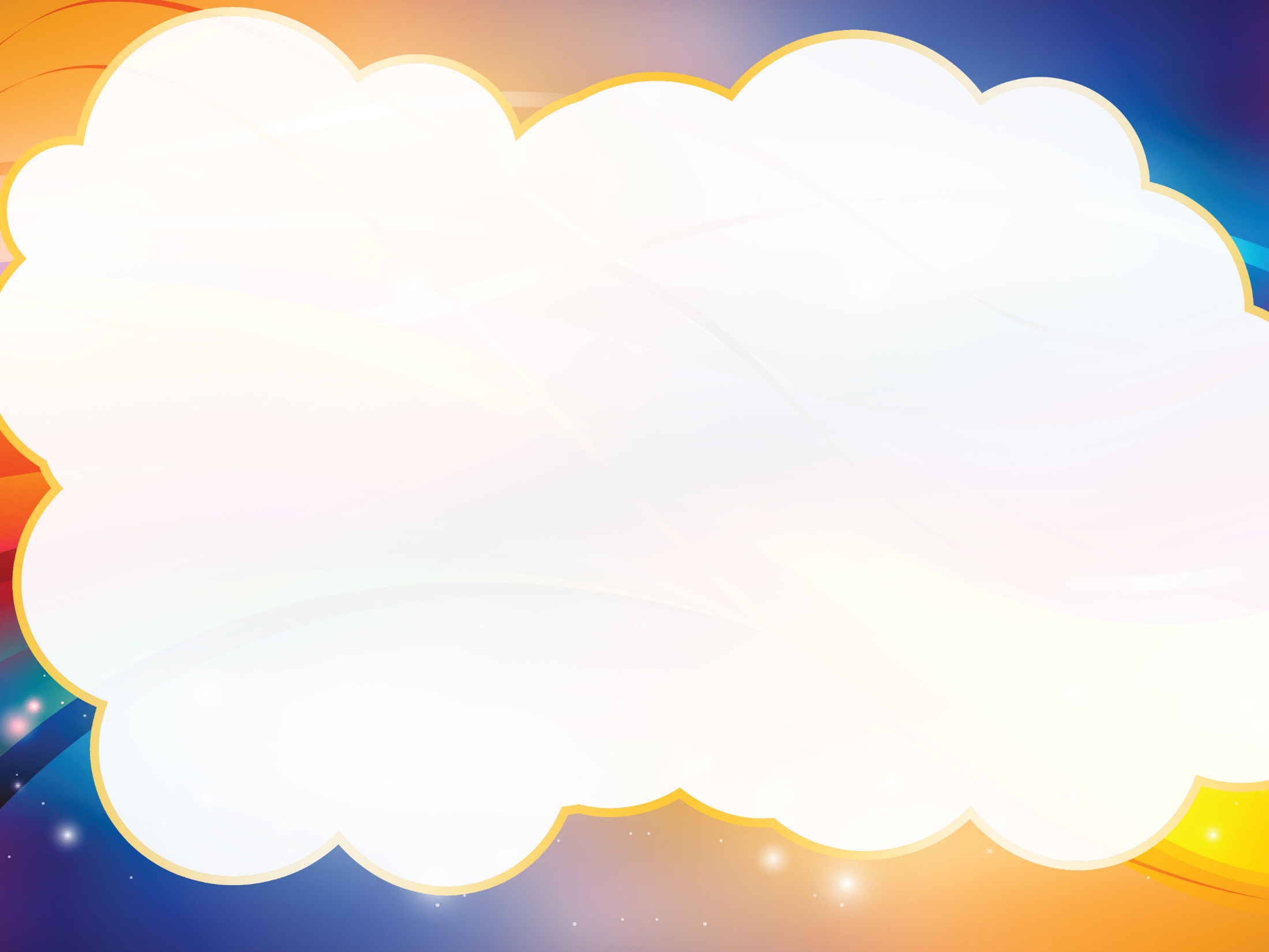 в…р…бей, в…рона, с...бака, …безьяна, г…рох, б…тинки, л…пата, к…стюм
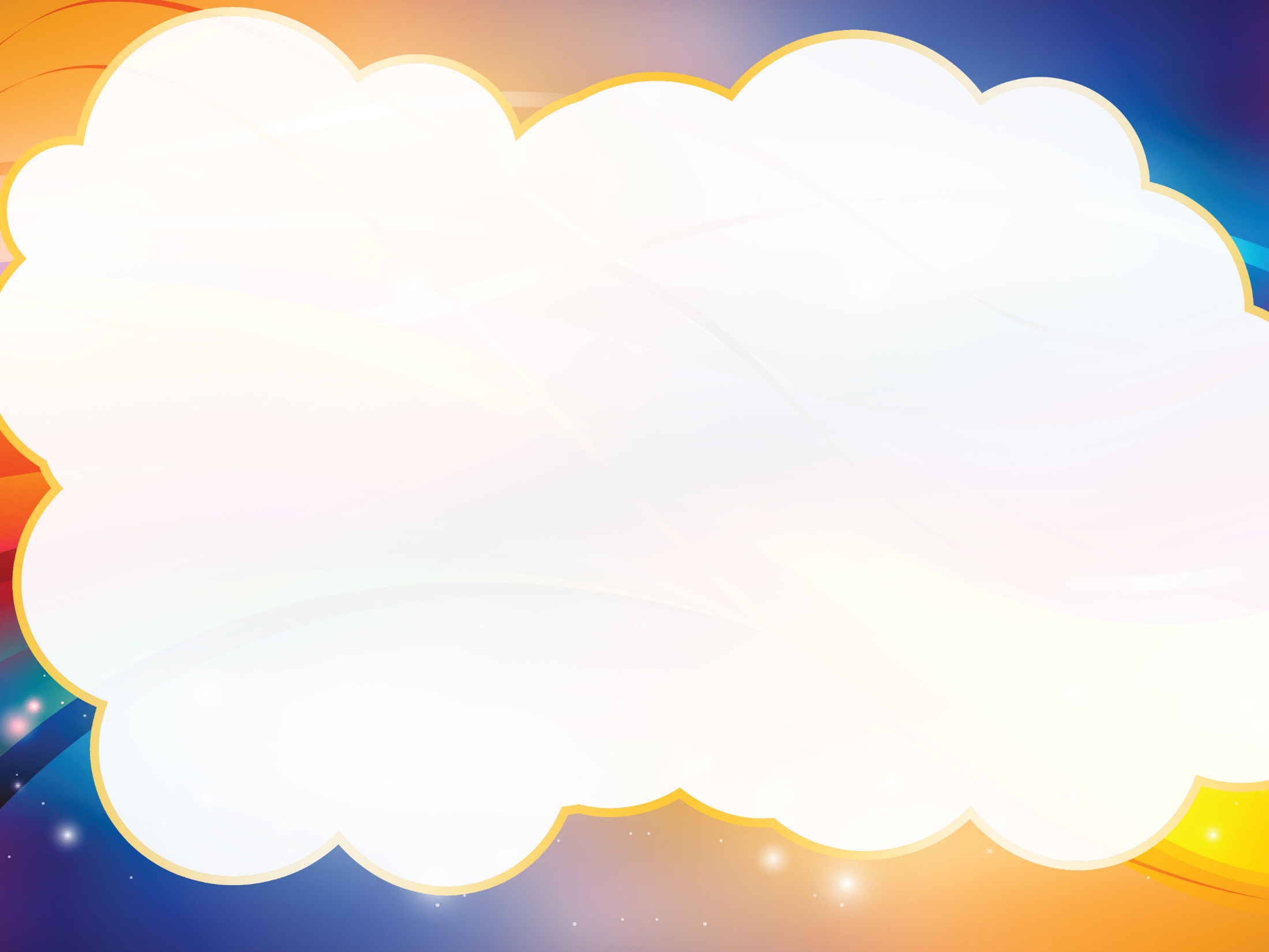 воробей, ворона, собака, обезьяна, горох, ботинки, лопата, костюм.
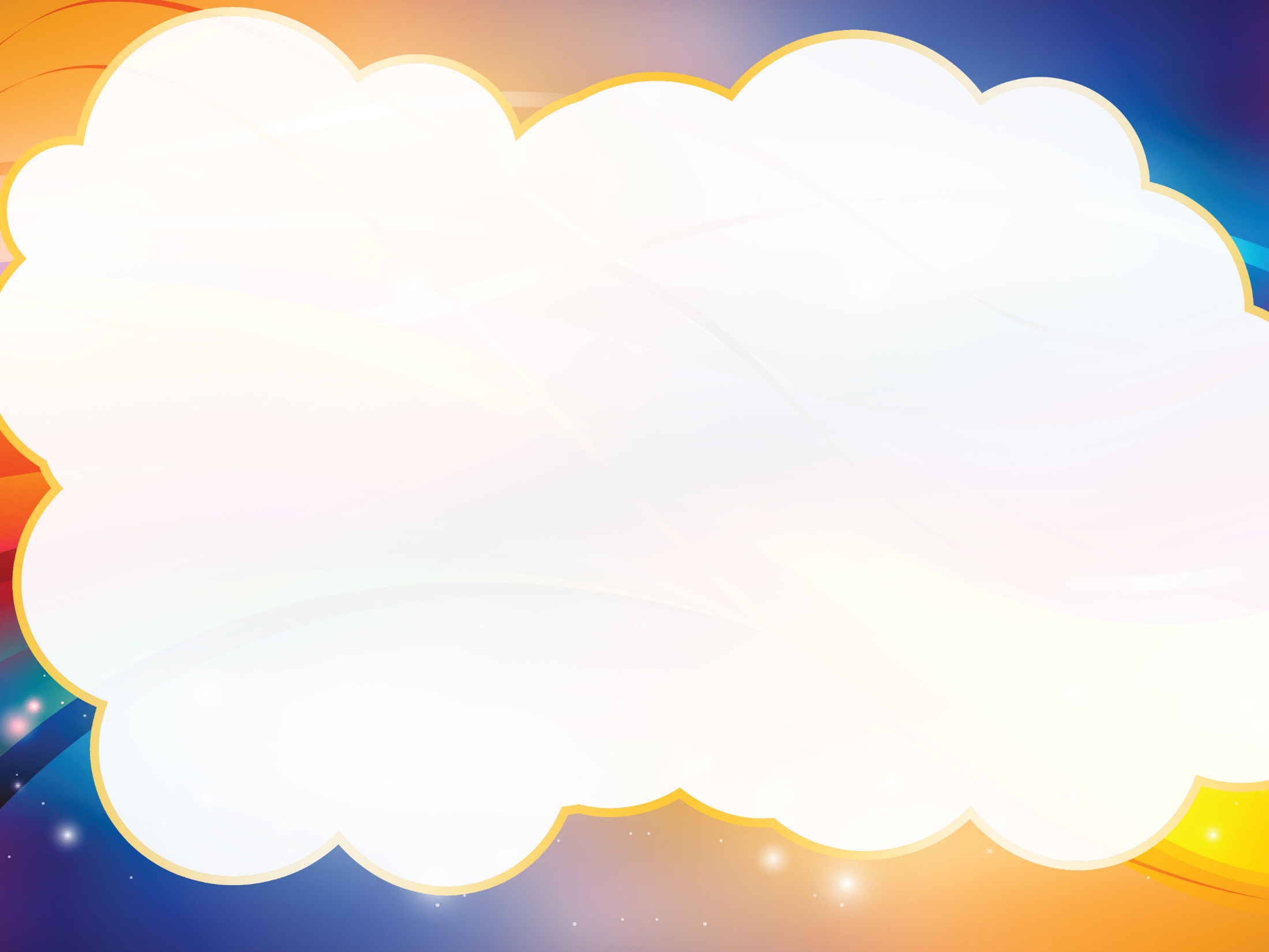 Бегать, солнце, красный, летит, желтеть, огромная, небо, бумажное, девочка.
Здесь промчался трусливый ………. Сверкнула на солнце яркая шубка хитрой………. Белочка грызёт приготовленные летом ………… Стучит по стволу дерева ……… Только лежит в своей берлоге……… и сосёт лапу.
Здесь промчался трусливый заяц. Сверкнула на солнце яркая шубка хитрой лисицы. Белочка грызёт приготовленные летом грибки и орешки.  Стучит по стволу дерева дятел. Только лежит в своей берлоге медведь и сосёт лапу.
Зерновые культуры - роза, пшеница, хлопок, ячмень, шерсть, рожь, васильки, овес.
Профессии - ученик, водитель, повар, учитель, продавец, студент, врач.
Игрушки - штанга, мяч, портфель, ручка, кукла, пирамидка, коньки, кубики, юла.
Мебель - диван, ковёр, стол, компьютер, шкаф, кровать, телевизор, кресло.